Hydraulic Routing in Rivers
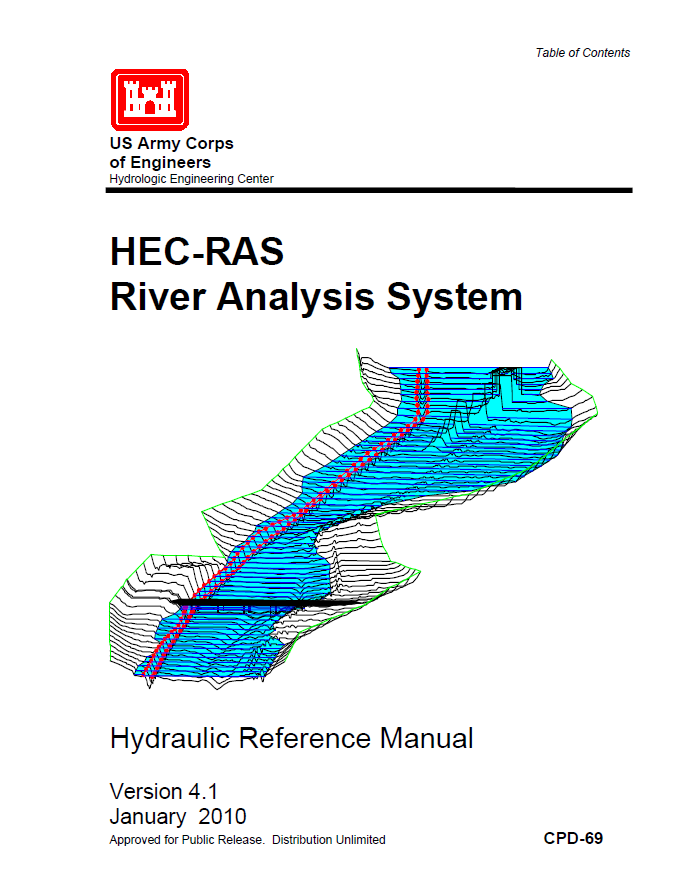 Reference: HEC-RAS Hydraulic Reference Manual, Version 4.1,
Reading: HEC-RAS Manual pp. 3-1 to 3-13
http://www.hec.usace.army.mil/software/hec-ras/documentation/HEC-RAS_4.1_Users_Manual.pdf
Flood Inundation
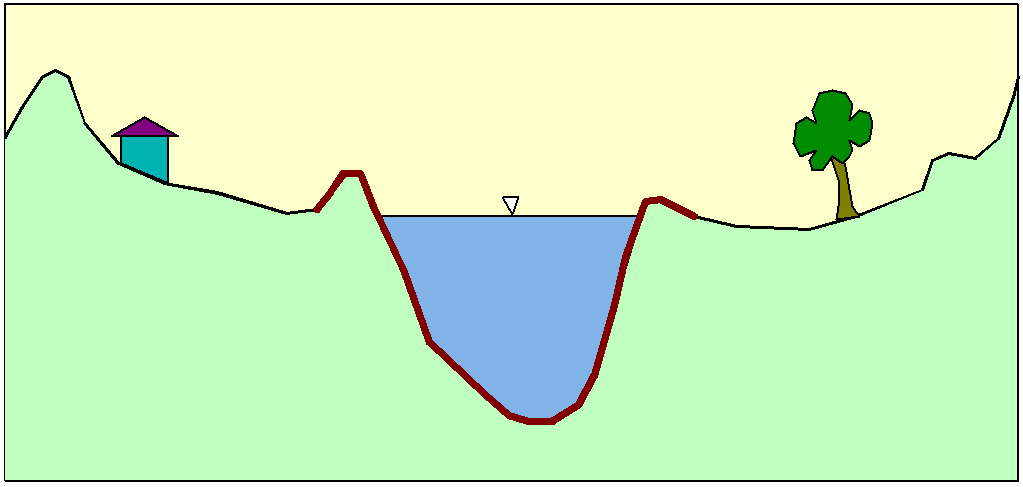 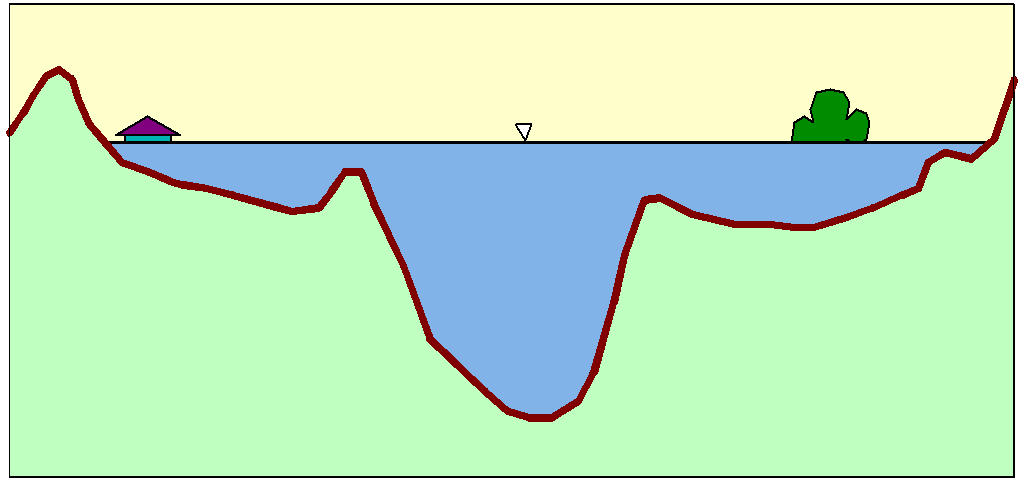 Floodplain Delineation
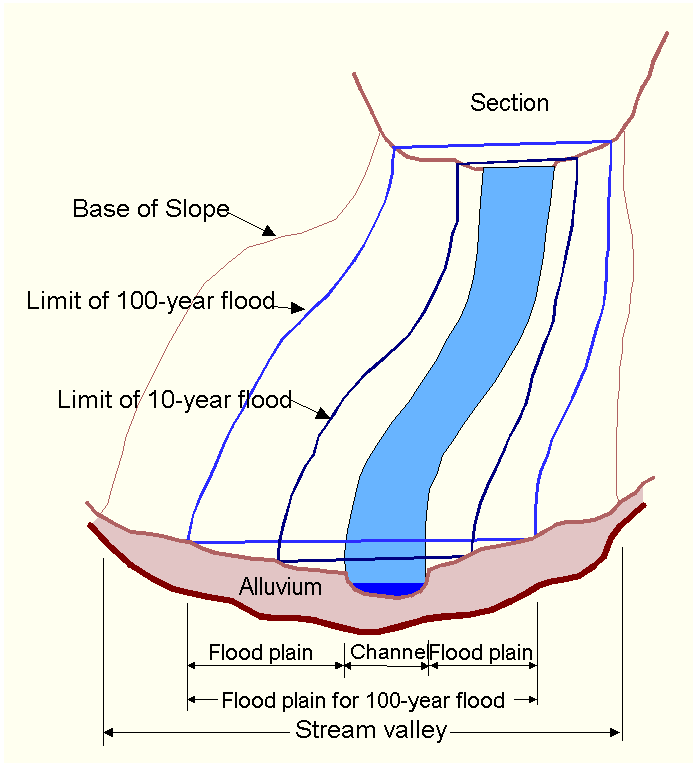 [Speaker Notes: The channel and floodplain are both integral parts of the natural conveyance of a stream. The floodplain carries flow in excess of the channel capacity. The greater the discharge, the greater the extent of inundation. …. Because of its devastating nature, flooding poses serious hazards to human populations in many parts of the world. “The Flood Disaster Protection Act of 1973” required the identification of all floodplain areas in the United States and the establishments of flood-risk zones within those areas.]
Steady Flow Solution
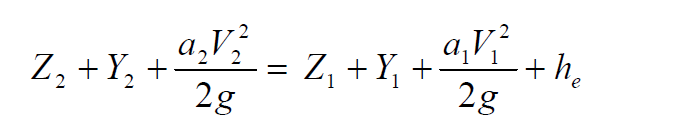 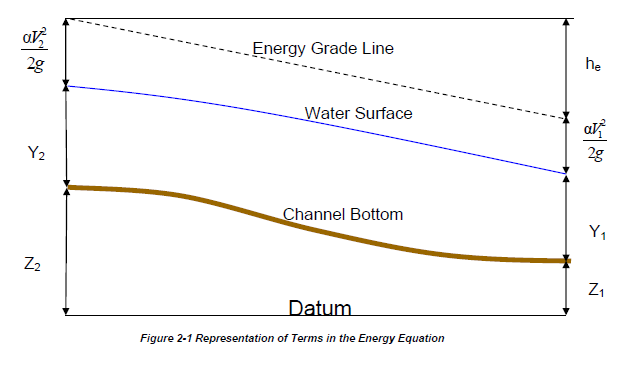 One-Dimensional Flow Computations
Cross-section
Channel centerline
and banklines
Right Overbank
Left Overbank
Flow Conveyance, K
Left Overbank
Channel
Right Overbank
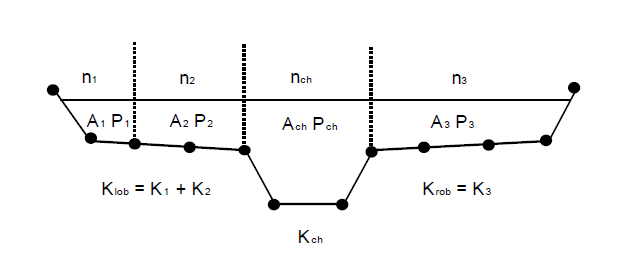 Reach Lengths
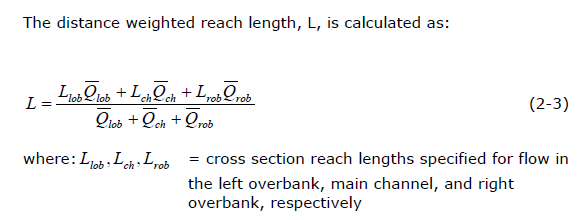 (1)
Floodplain
Lch
Rob
Lob
Floodplain
(2)
Left to Right looking downstream
Energy Head Loss
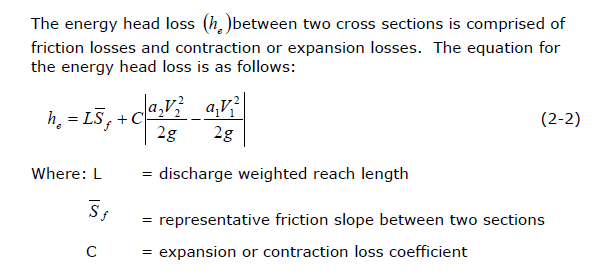 Velocity Coefficient, 
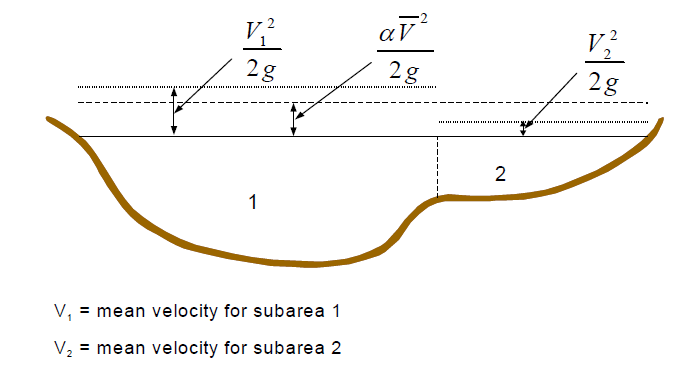 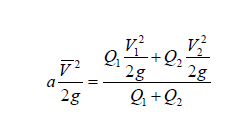 Solving Steady Flow Equations
Q is known throughout reach
All conditions at (1) are known, Q is known
Select h2 
compute Y2, V2, K2, Sf, he
Using energy equation (A), compute h2 
Compare new h2 with the value assumed in Step 2, and repeat until convergence occurs
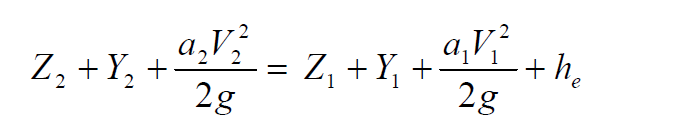 (A)
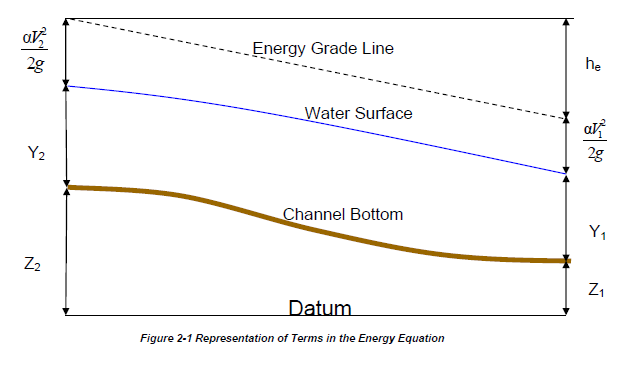 h2
h1
(2)
(1)
Flow Computations
Reach 3
Reach 2
Start at the downstream end (for subcritical flow)
Treat each reach separately
Compute h upstream, one cross-section at a time
Use computed h values to delineate the floodplain
Reach 1
Floodplain Delineation
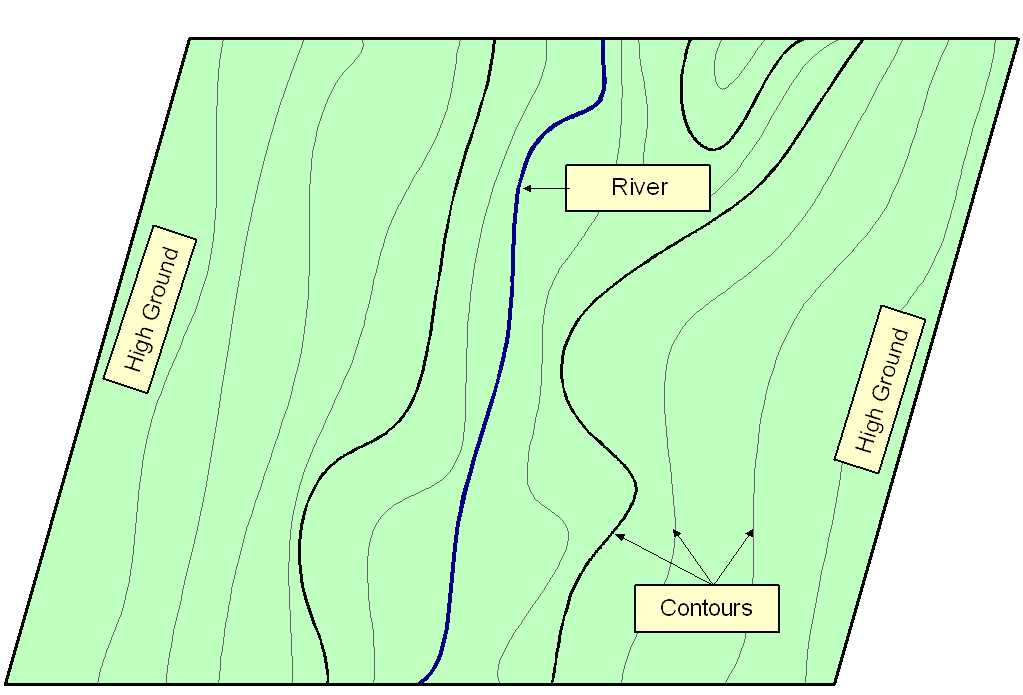 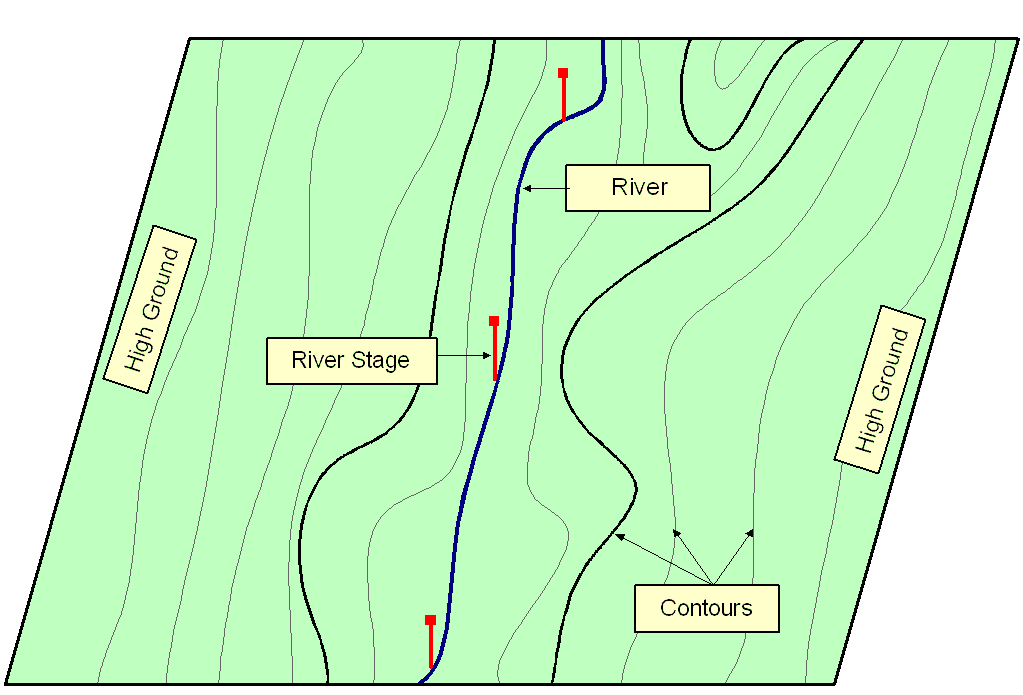 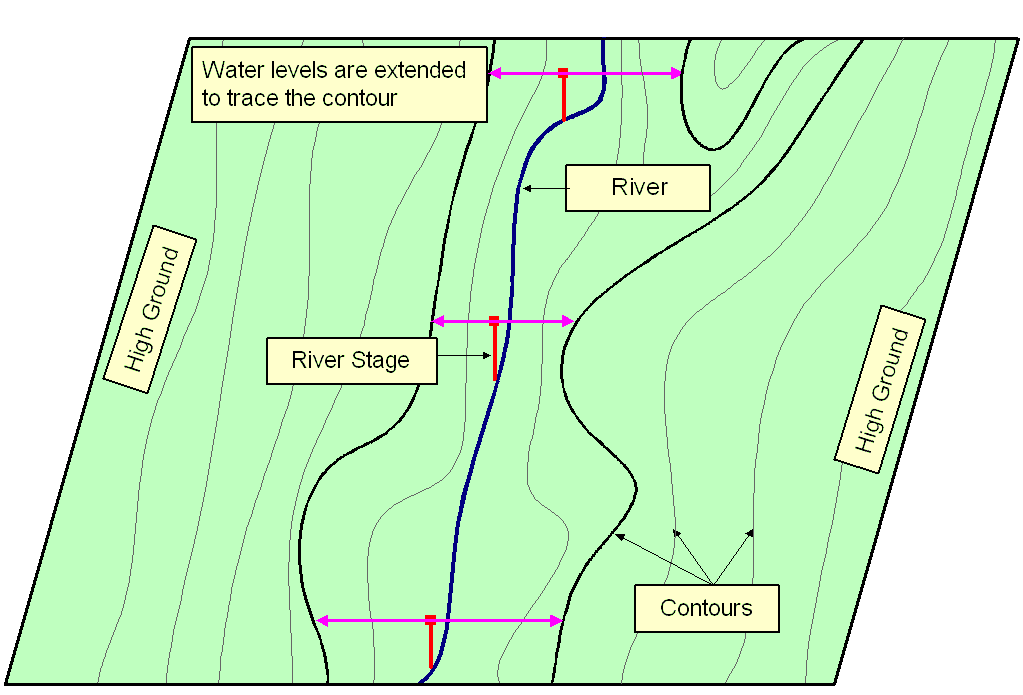 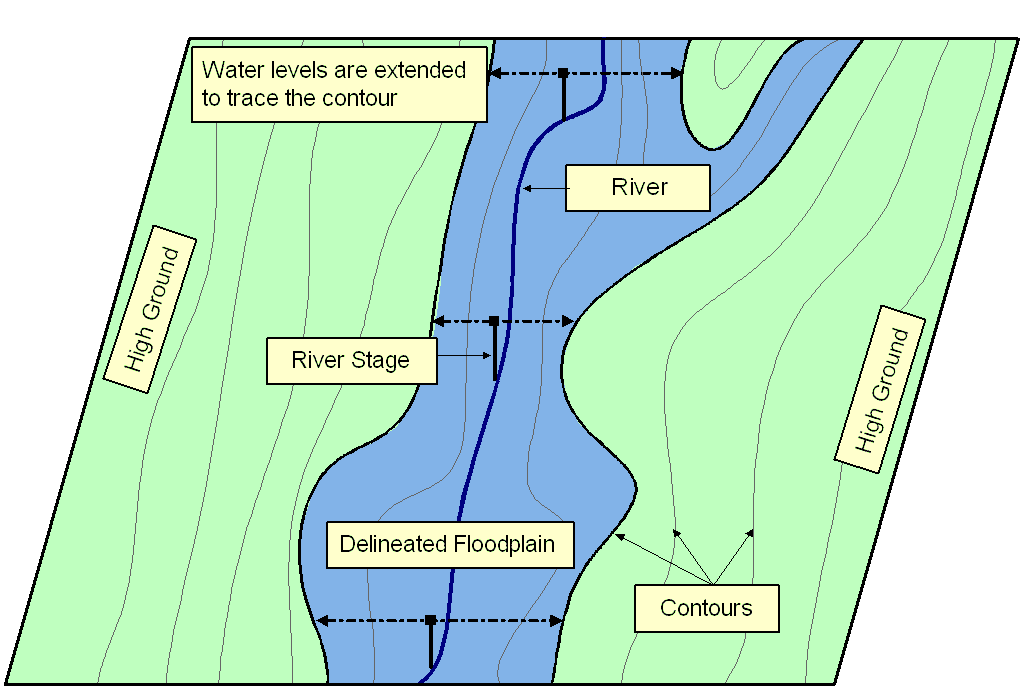 [Speaker Notes: Ideally should have Two D Models…... A floodplain delineation process determines inundation extent by comparing water levels with ground surface elevations. We start with a DTM or topomap. > Water levels are computed based on cross-sections. During normal condition, flow remains within the main channel, but  > during flood, water spill over the bank. In these cases it’s important to extent cross-section over the floodplain. > We then bring back water levels on the topomap. > Extent water levels until hit contour of higher elevations. > Finally delineate floodplain following the contours. The accuracy largely depends on water levels and in turns on the cross-section used for computation.]
Momentum Equation
Steady, uniform flow
Steady, non-uniform flow
Unsteady, non-uniform flow
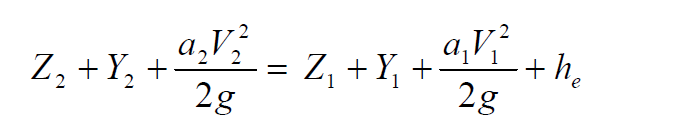 HMS-RAS Integration Strategy/WorkflowBrushy Creek ExampleDean Djokic, ESRI22 March 2012
Lecture Overview
Approach to integrated H&H model development
Upper Brushy Creek – GeoHMS/HMS development
Flood modeling for area of interest – GeoRAS/RAS development
9-15
HMS-RAS Integration Overview
9-16
Integration Approach
Mix of planning, GIS, and H&H modeling operations – not a push button operation.
Types of integration
Modeling support (preparing data for model input)
e.g. land use/soils/CN or rainfall processing – Arc Hydro or general GIS data processing
Linked
GeoHMS
GeoRAS
Integrated
DSS
9-17
Integration Approach (2)
Key steps:
Plan (roughly) hydrologic and hydraulic model layouts – flow exchange locations
e.g. location of HMS modeling elements and RAS cross-sections
Identify sources of precipitation input into the hydrologic model and techniques for their incorporation into the dataset
e.g. Nexrad rainfall
Develop GeoHMS model (and precipitation sub model)
Finalize and run HMS model and generate results (DSS)
Develop GeoRAS model
Finalize and run RAS taking HMS results as input
Feedback between HMS and RAS is manual
e.g. modification of time of concentration or routing parameters
9-18
Integration Planning
Identify where outputs from one model (HMS) become input to the second one (RAS)
Place hydrologic elements (subbasins, reaches, junctions) to capture flows at points of interest (confluences, structures)
Place hydraulic elements (cross-sections) at points of interest
Identify/specify element naming conventions between the two models (persistent or transient names)
9-19
Precipitation Sources
Identify sources of precipitation input into the hydrologic model and techniques for their incorporation into the dataset
Point (rain gage)
Polygon (Nexrad cells)
Surface (TIN/grid)
9-20
Develop GeoHMS model
Follow all principles in development of a hydrologic model
In addition, take into consideration integration planning aspects developed earlier
Placement of flow exchange points
Naming conventions
Incorporate precipitation submodel
Develop Arc Hydro time series for the final subbasin delineation and export to DSS
Export to HMS
9-21
Meteorological Component
Arc Hydro
Develop a custom “gage” for each subbasin or for each rainfall observation element with corresponding weights for subbasins.
Export the time series for the subbasin “gage” from Arc Hydro time series data structure into DSS
Arc Hydro to DSS transfer
DSS
9-22
Finalize and Run HMS
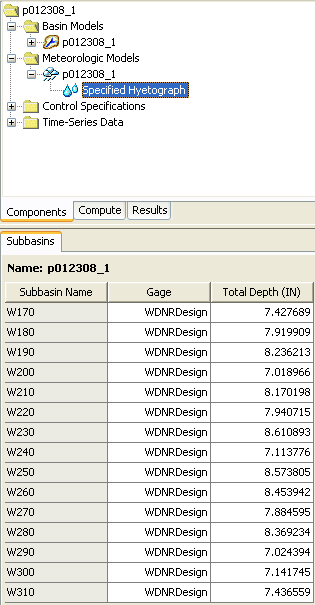 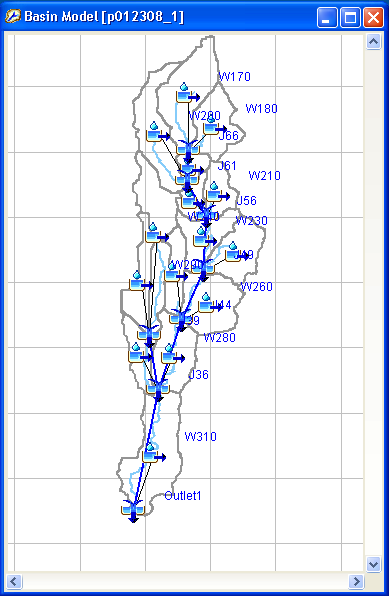 Complete HMS model with any additional parameters including meteorological model and control specifications
Follow all principles in HMS model development (calibration, etc.)
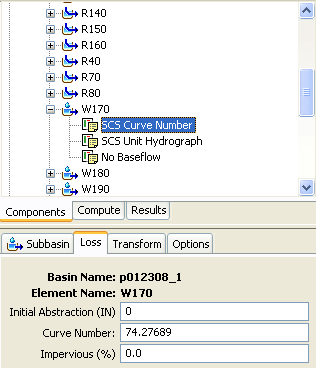 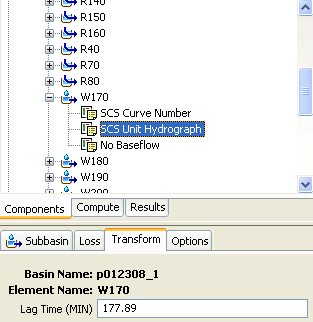 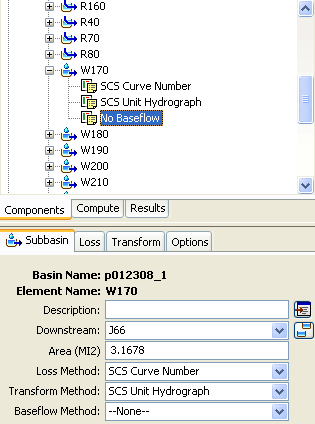 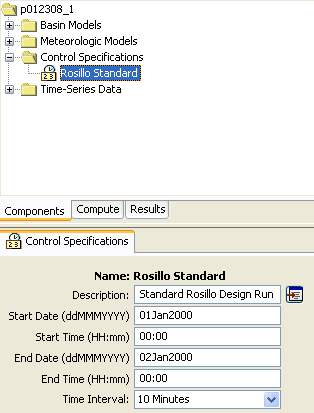 9-23
Finalize and Run HMS (2)
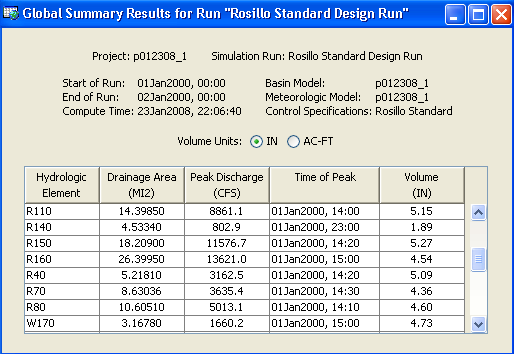 Do the final run and generate results (DSS)
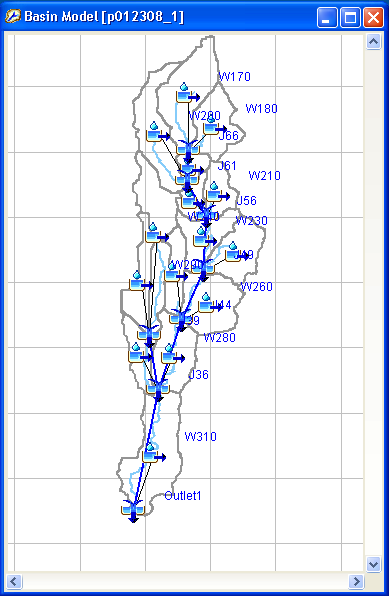 HMS View
DSS View
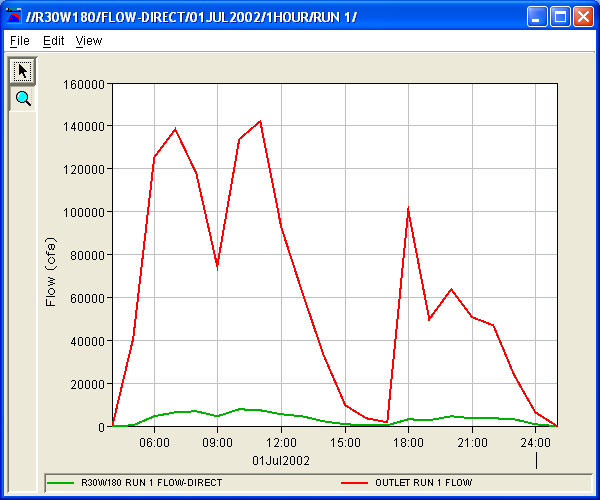 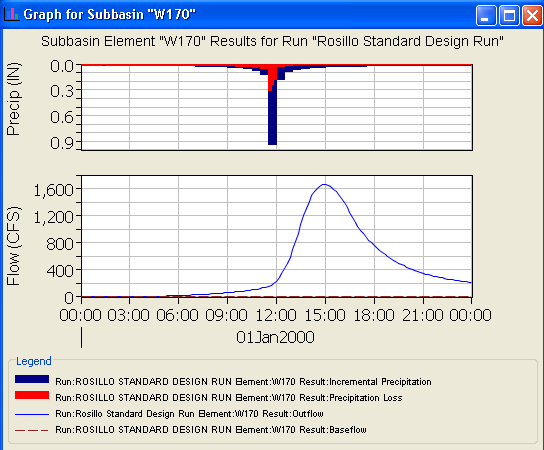 9-24
Develop GeoRAS model (pre-processing)
Follow all principles in development of a hydraulic model for element placement (confluences, structures, …)
In addition, take into consideration integration planning aspects developed earlier
Naming conventions (add name of the HMS element to the cross-section that will get the element’s flows)
Export to RAS
9-25
Finalize and Run RAS
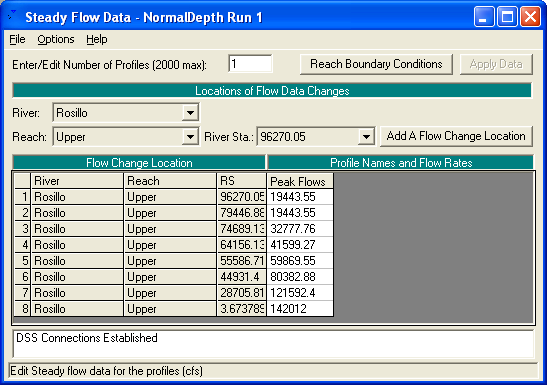 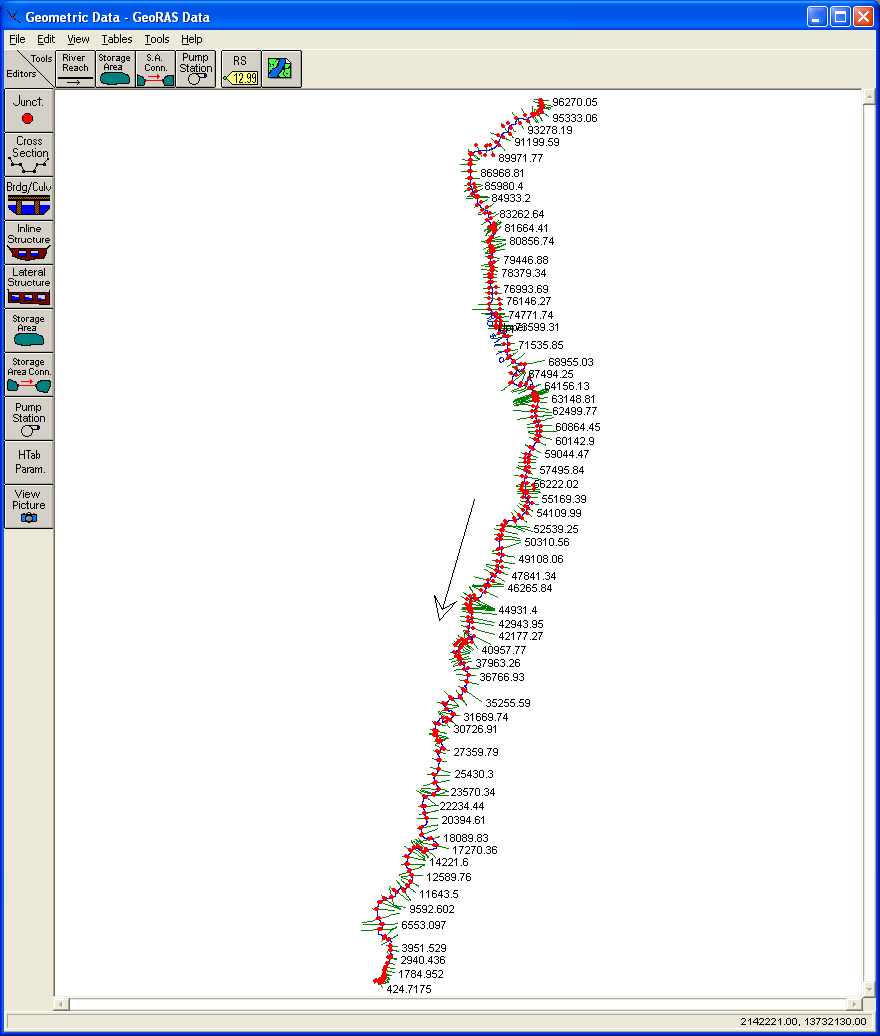 Complete RAS model with any additional parameters including initial and boundary conditions
Follow all principles in RAS model development (calibration, etc.)
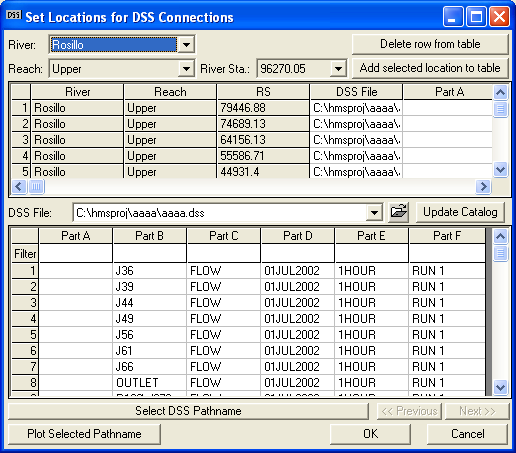 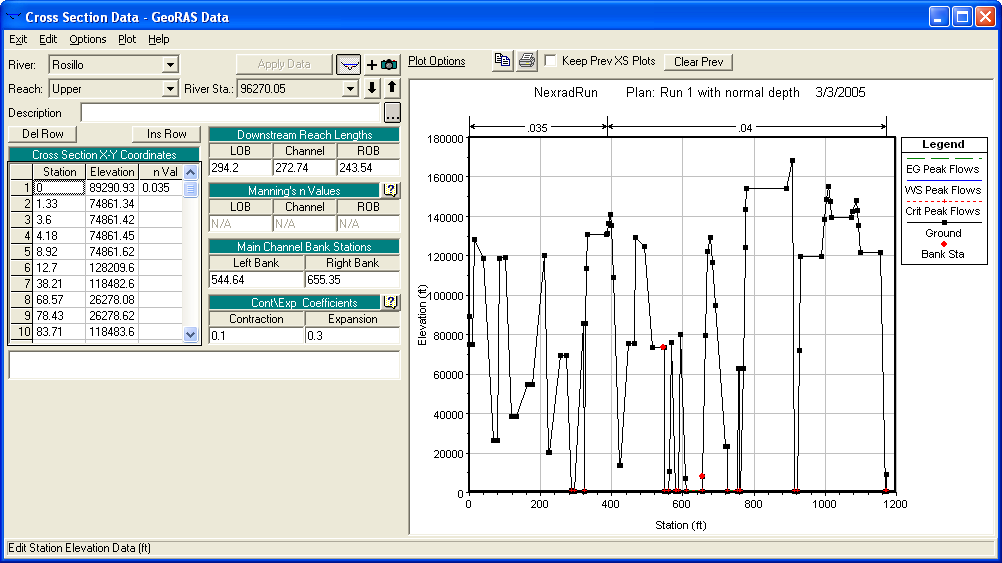 9-26
Finalize and Run RAS (2)
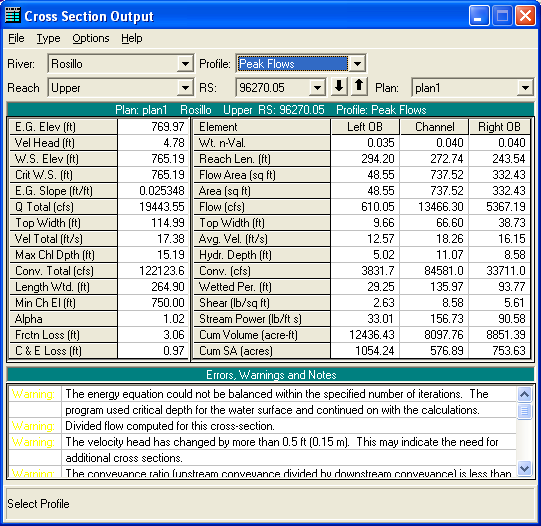 Do the final run and generate results (export to sdf file)
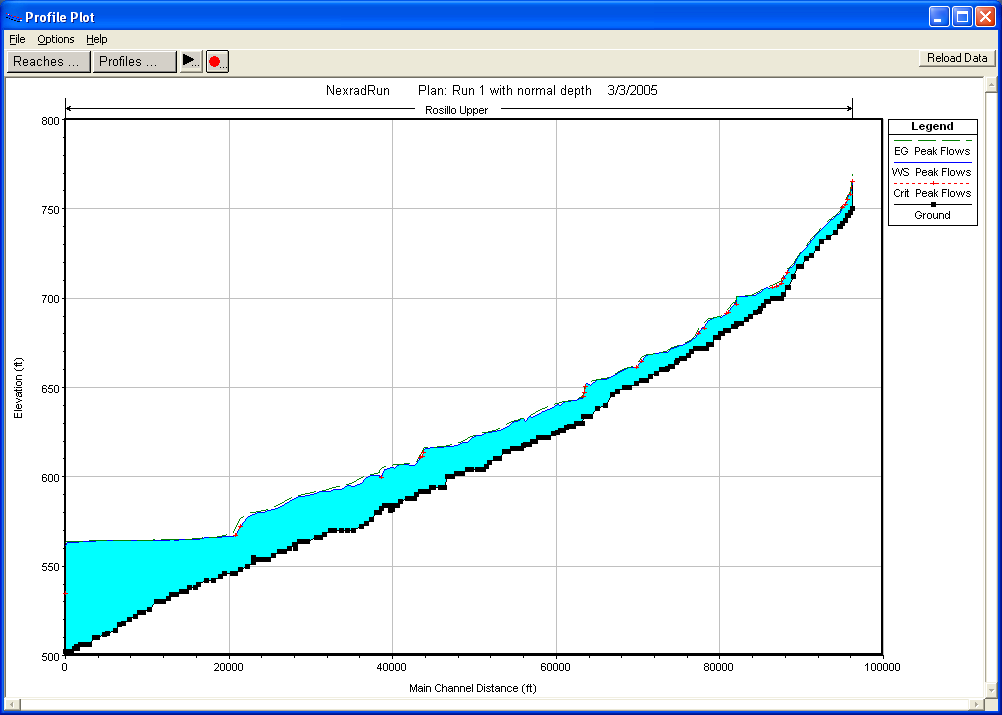 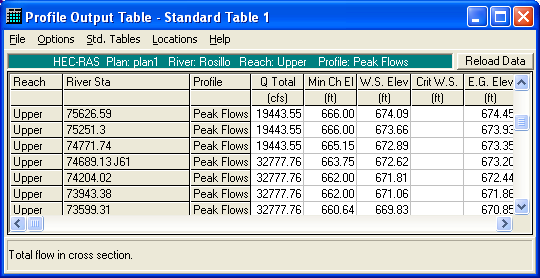 9-27
Process RAS results in GeoRAS
Construct the floodplain based on the results in the sdf
Review the results with respect to spatial integrity (extents of cross-sections, ineffective flow areas, disconnected flood areas, …)
Clean results
Revisit RAS
9-28
GIS – HMS – RAS Feedback
At present it is manual and at discretion of modeler
GIS – H&H interaction
H – H interaction 
Visualization in both pre and post-processing – not just a “pretty picture”
Fly-over in preprocessing (GeoHMS and GeoRAS)
Identification of data problems
Modeling element placement
Post-processing (GeoRAS)
Validity of element placement
9-29